ODLUKE U PYTHONU
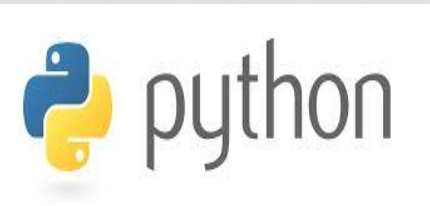 If-else uvjetovanje
If-else uvjetovanje
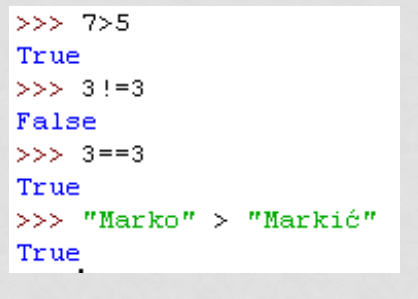 If-else uvjetovanje
Govorni jezik
Python
ako je uvjet onda
Naredba 1
Naredba 2
inače
Naredba 1
Naredba 2
if  uvjet:
Naredba1 
Naredba2
else:
Naredba1 
Naredba2
If-else uvjetovanje
if broj % 7 == 0:
    print("Djeljiv sa sedam")
else:
    print("Nije djeljiv sa sedam")
Uvjeti
Relacijski operatori
if  uvjet:
Naredba1 
Naredba2
Logički operatori
Aritmetički operatori
Uvjeti
Relacijski operatori
Uvjeti
Relacijski operatori
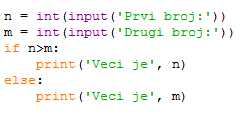 Uvjeti
Logičke operacije
Uvjeti
Logičke operacije
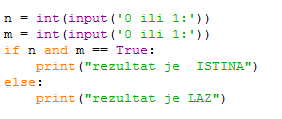 Uvjeti
Aritmetičke operacije
Uvjeti
Aritmetičke  operacije
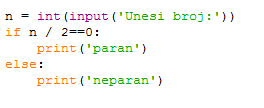 Zadatak  1
Unesi neki prirodan broj i ispiši da li je taj broj djeljiv sa sedam
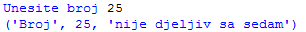 Zadatak  1
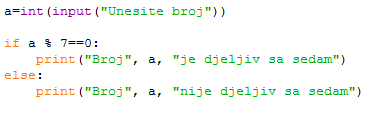 Zadatak  2
Omogućite unos realnog broja i ispitajte da li je broj negativan ili pozitivan.
Ako je pozitivan ispisati pozitivan
U suprotnom ispisati negativan
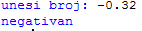 Zadatak  2
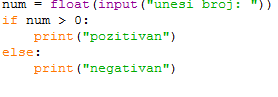 Zadatak 3
Unesite dva broja. Zbrojite dva broja. Ako je zbroj veći od 20 ispišite : Suma je veća od 20 u suprotnom ispišite: Suma je manja od 20
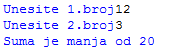 Zadatak 3
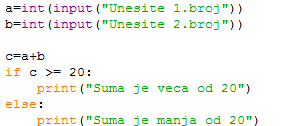 Zadatak 4
Unesite dva broja. Pomnožite ih. Ispišite umnožak.  
Provjerite da li je umnožak različit od 100. 
Ako je umnožak različit od 100 ispišite: razlicit od 100; u suprotnom ispiši: jednak 100
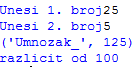 Zadatak 4
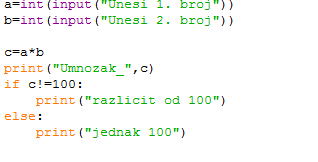 Zadatak 5
Unesite dva broja. Pomnožite ih i zbrojite. Ispišite umnožak i zbroj. 
Provjerite  da li su zbroj i umnožak jednaki
Ako su zbroj i umnožak jednaki ispisati: umnozak i zbroj 2 broja su jednaki  
U suprotnom ispisati:
Umnozak i zbroj 2 broja su razliciti
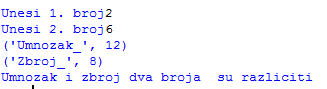 Zadatak 5
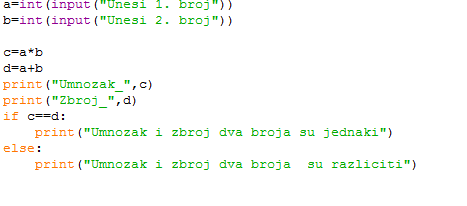 Zadatak 6
Unesite 2 broja
Ako su oba broja jednaka izračunati površinu kvadrata (p=a**2)
U suprotnom izračunati površinu pravokutnika (a*b)
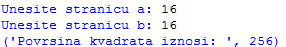 Zadatak 6
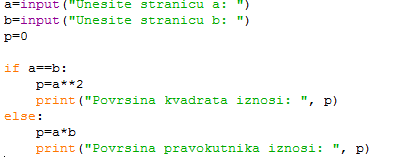 Zadatak 7
Upišite neku riječ.
Zatimi provjerite ako se u toj riječi nalazi samoglasnik a
Ako postoji, ispisati samoglasnik se nalazi u napisanoj rijeci, u suprotnom ispisati nema samoglasnika
Primjena operatora in
‘a’ in ‘informatika’
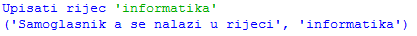 Zadatak 7
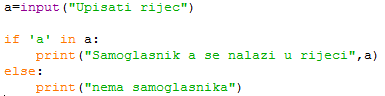 Zadatak 8
Unesite broj. Ako je unesen broj 1 omogući operaciju zbrajanja dva broja i ispiši zbroj; 
Unosom bilo kojeg drugog broja omogući  operaciju množenja dva broja
i ispiši umnožak
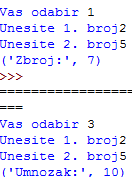 Zadatak 8
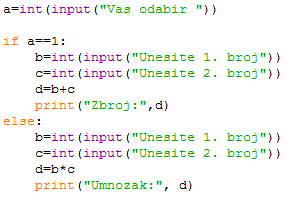 Zadatak 9
Omogućite dva unosa broja 0 ili 1. 
Upotrijebite operaciju logičkog I  
Ako je rezultat TRUE ispišite true
U suprotnom ispišite FALSE
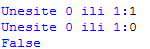 Zadatak 9
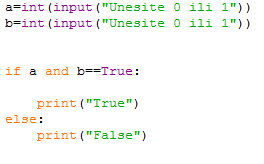 Zadatak 10
Unesite dva broja
Ispitati sljedeći logički izraz
a>0 and b<a
Ako je prethodni izraz ispravan
Ispisati TRUE u suprotnom FALSE
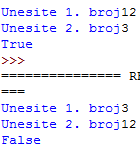 Zadatak 10
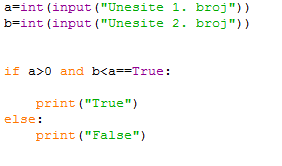 Zadatak 11
Unesite dva broja
Ispitati sljedeći logički izraz
a>0 and b<a
Ako je prethodni izraz ispravan
Ispisati TRUE te provjeriti sljedeći 
logički izraz a>b or b>0
u suprotnom ispisati FALSE
Ako je prethodni izraz ispravan
Ispisati TRUE 
u suprotnom FALSE
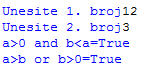 Zadatak 11
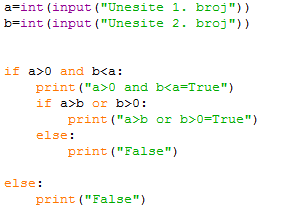 Zadatak 12
Napravite program koji omogućava unos 2 broja. 
Zatim omogućite korisniku da unese rezultat umnoška ta dva broja
Ako je odgovor točan ispisati: Odgovorili ste točno
U suprotnom: Pogresan odgovor
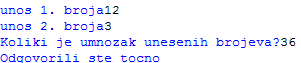 Zadatak 12
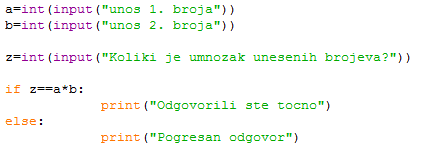